Ch 5.1Inverse Functions
Inverse Functions
Suppose g is the inverse function for f. 
Then g(b) = a if and only if f(a) = b

Examples – Suppose g is the inverse function for f, and we know the following
function values for f:

f(-3) = 5, f(2) = 1, f(5) = 0

Find g(5) and g(0)

Solution:
g(5) = - 3 because f(-3) = 5, and g(0) = 5 because f(5) = 0
To visualizing the two functions, as shown below














For the function f, the input variable is x and the output variable is y. 
For the inverse function g, the roles of the variables are interchanged.
 y is now the Input and x is the output
x= g(y)
Inverse Functions
y = f(x)
Inverse Functions
Suppose the inverse of f is a function, denoted by f -1. Then f -1 (y) = x if and only if f(x) = y
Graph the function f(x) = x3 + 2
And its inverse  
f -1 (x) =
f(x)
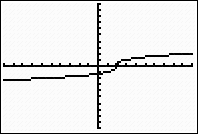 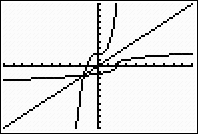 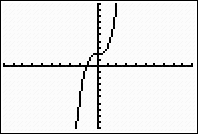 f -1 (x)
y= x3 + 2
x3 = y – 2
x =
The inverse function is x = f -1(y) =
f-1(10) =                 = 2
Inverse Functions
3 Output
Input  x
f
g
6 Input
Output f(x)
The inverse of a function f is obtained by running the function machine in reverse
Inverse Function
Suppose g is the inverse function for f. Then  g(b) = a if and only if  f(a) = b
Graph of the Inverse Function
(a, b)
(b, a)
y= x
The graphs of y = f(x) and its inverse, 
y = f – 1 (x)  or g(x), are reflections of each other about the line y = x
Horizontal Line Test
Horizontal Line Test- If no horizontal line intersects the graph of a
function more than once, then the inverse is also a function

A function that passes the horizontal line test is called one –to-one, 
because each input has only one output and each output has only one 
input. A one to one function passes the horizontal line test as well as 
the vertical line test.

One-to-One Function – The inverse of a function f is also a function if
and only if f is one-to-one.
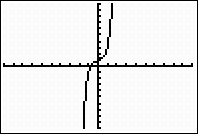 Horizontal Line Test
y = x2
Inverse function
f -1 (x) = y = +     x
                     -
If no horizontal line intersects the graph of a function more than once, 
then the inverse is also a function
The graphs y= 4x – 3, Interchange x and y and solve for y to get inverse of the function                          f – 1 (x) = y = x   +  3                                               4       4
y = x/4 + ¾   Inverse function
y = x
y = 4x - 3
Domain and range
Domain and range of the Inverse Function
If f -1 (x) is the inverse function for f(x), then 

Domain (f -1) = Range (f)
Range (f -1) = Domain (f)
Functions and Inverse functionsSuppose f -1 is the inverse function for f. Then f-1 (f(x)) = x and f(f -1(y)) = y as long as x is in the domain of f, and y is in the domain of f -1
Example 
Graph the function f(x) = 2                 on the domain [-4, 12].
Graph its inverse function f -1 (x) = x2    - 4
                                                            2
12
-4                                                                                 12
- 4
Graph
10



5
- 5
5                   10
Ex 5.1, No 33a) Find the domain and range of the function g(x) =           b) Find a formula for g -1 (x)c) State the domain and range of g-1(x)d) Graph g and g-1 on the same grid
Domain : (-        4] : Range : [ 0,    )
b. Let y = g(x) and solve for x
         g(x) = y =
4


2
y2 = 4 – x
x = 4 – y2  

The inverse function is
 g-1(x) = 4 - x2 Interchange x and y
Using x as the input Variable.


c)      Domain : [ 0,     )
         Range : ( -     , 4]
y = x
y = g(x) =
-
-4            -2                 0
2                 4
y = g-1 (x)
5.1  (Inverse function) pg417
No 30      f (x) = 
                  f   1(x) = x3 – 1 ( Inverse function )
Graph
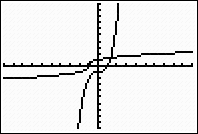 Inverse Function
Ch 5.2Logarithmic Functions
5.2 Inverse of logarithmic functions
Conversion formulas for logarithms

For any base b> 0 ,
y = logbx , if and only if  x = by

Logarithmic Function

The logarithmic function base b, g(x) = logbx , is the inverse of the exponential 
function of the same base, f(x) = bx

 For example, the function g(x)= log2x, x is the inverse of f(x) = 2x. Each function undoes the
effect of the other. So if we start with x = 3, apply f, and then apply g to the result. We return to 
he original number, 3
 
x = 3,         f(3) = 23 = 8               g(8) =                   log28 = 3
        Apply the                       Apply the log function    Original number
exponential function

We can write both calculations together as 

                            log2( 2 3) = 3

Applying first the exponential function and then the log function returns the original input
value so that logbbx
Graphs of Exponential Functions
g(x)= log2x
f(x)= 2x
f(x)= 2x
g(x)= log2x
f(x)= 2x
g(x)= log2x
- 5                                                  5
- 5                                                 5
Evaluating 10 x ( pg – 427)(Graphing Calculator )
If f(x) = log10 x, find x so that f(x) = -3.2

Solution We must solve the equation log10 x = -3.2. Rewriting the 
equation in exponential form yields
x = 10 -3.2 
= 0.00063

The expression 10 -3.2 can be evaluated in two different ways with a 
calculator. We can use the ^ key and press
10 ^ (-1) 3.2 ENTER
Which gives 6.30957344 E – 4, or approximately 0.00063.
Steps for solving Logarithmic Functions
Use the properties of Logarithms to combine all logs into one log
Isolate the log on one side of the equation
Convert the equation to exponential form
Solve for the variable
Check for extraneous solutions
Evaluating Logarithmic FunctionsUse Log key on a calculator
Examples
Let f(x) = log 10 x , Evaluate the following 

A) f(35) = log 10  35 = 1.544
B) f(-8) =  , -8 is not the domain of f , f(-8), 
    or log 10 (-8) is undefined
C) 2f(16) + 1 = 2 log 10 16 + 1
     = 2(1.204) + 1 = 3.408
In Graphing calculator
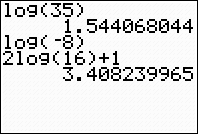 Graph each pair of functions on your calculator. Explain the result
No.64      f(x) = log(x/3) , g(x) = log x – log 3
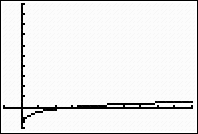 Example
Evaluate the expression         log 10  Mf   + 1
                                           T =             Mo
                                                             K
   For k = 0.028, Mf = 1832 and Mo = 15.3

       T = log 10  1832      + 1   
                         15.3              = log 10  ( 120.739) =    2.082    = 74.35
                        0.028                              0.028             0.028
In Gr. calculator
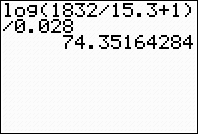 58
H   log 10                              H= 5730, N = 180, N0= 920
                         
                         log 10

                                                              
              5730 log 10  180                       = 13486.33975
                                    920
                   log 10  (     )
N0
T =
In Gr calulator
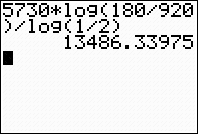 T =
Ch 5.3The Natural Base
5.3 The Natural Base ( pg 438)
Natural logarithmic function (ln x)
      In general, y= ln x  if and only if   ey = x

      Example e 2.3 = 10  or ln 10 = 2.3

     In particular 
     ln e = 1 because e 1 = e
     ln 1 = 0 because e0 = 1
y = e x
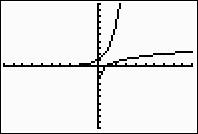 y = ln x
y = x
Properties of Natural Logarithms (pg 439)
If x, y > 0, then 
ln(xy) = ln x + ln y
ln        = ln x – ln y

ln xm = m ln x

The natural log and ex

ln ex = x  for all x and   e lnx = x, for x > 0
5.3 The Natural Base ( Pg 437 )There is another base for logarithms and exponential functions that is often used in applications. This base is an irrational number called e, where e = 2.71828182845The number e is essential for many advanced topics , and is often called natural base
y1 = 2x  y 2= ex
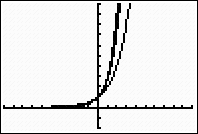 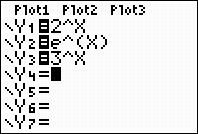 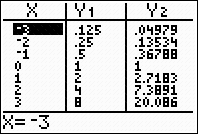 y3 = 3x
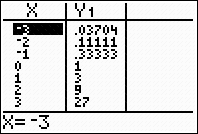 3
Exponential Growth and Decay
The function 

P(t) = P0 e kt
Describes    exponential growth if k > 0
And               exponential decay if k < 0
Growth or Decay Factors
Exponential growth

P(t) = Po b t , where Po = P(0) is the initial value of the function and b is the
growth. If b> 1, which describes exponential growth when when P(t) is
increasing, and a = 1 + r, where r represents percent increase  

Example  P(t) = 100(2)t   Increasing   2 is a growth factor

Exponential Decay

P(t) = Po .e kt  exponential decay If 0< b < 1,
 
Where we have substituted e k  for the growth factor b in Equation
P(t) = Po b t  = Po. (e k ) t  = Po .e kt 

We can find the value of k by solving the equation b = e k  for k , to get k = ln b
P(t) is decreasing, and a = 1 – r, where r  represents percent decrease
Example  P(t) = 100(      ) t     , Decreasing,       is a decay factor

For bacteria population 

we have

P(t) = 100.3 t

We can express this function in the form e kt  if we set  3 = e k  or k = ln3 = 1.0986
Thus the growth law for the colony of bacteria can be written 
P(t) = 100. e 1.0986t
Ex 5.3 ( Pg 446)
No 11.  The number of bacteria in a culture grows according to the function N(t) = N0 e 0.04t  ,  N0 is the number of bacteria present at time t = 0 and t is the time in hours.
Growth law    N(t) = 6000 e 0.04t


      





                                          N0

c)  Graph
                                                                                
    N(t) = 6000 e 0.04t
                                                                                     0.04(24)
d) After 24 years, there were N(24) = 6000 e              = 15,670
 
Let N(t) = 100,000;
              100,000 = 6000 e 0.04t
    
                 = e 0.04 t           ( divide by 6000 and reduce )
           
 Change to logarithmic form :
              0.04t = loge                      = ln


t =           ln              = 70.3  hrs          ( divide by 0.04)

There will be 100,000 bacteria present after about 70.3
15000


10000


5000
N(t)
10               20
t
Percent Increase Formula
A(t) = P(1 + r) t
A = amount
P = principal
r= rate
t = time
Ex 5.3, Pg 448
Solve, Round your answer to two decimal places

   No 24    22.26 = 5.3 e 0.4x
                 4.2 = e 1.2x   ( Divide by 5.3 )
                 Change to logarithmic form
                 1.2x = ln 4.2
                x =               = 1.196

Solve each equation for the specified variable

No. 33    y = k(1- e - t), for t

                  = 1- e – t   (Divide by k)

- 1 +           = - e – t          (Subtract 1)
                e – t  = 1 -        ( multiply -1 )
           
      - t ln e = ln( 1-       )  (take ln both sides)  ln e= 1
       t = - ln ( 1 -       )     ( Multiply -1)   = - ln                                           ( simplify ) = ln
ln